Rekstrartölur, 
Uppitími,
Sýna gröf frá https://status.straeto.fara.no/
Mánudagur 27.11.2023 Login niðri milli ca. 16 og17:30 (ofhleðsla á serverum - FARA)
Miðvikudagur 29.11.2023 Login hægt milli ca. 15 og 16:40 (ofhleðsla á serverum - FARA)
Þriðjudagur 5.12.2023 óstöðugt í 1,5 klst um morguninn (3D secure - Teya) 
Helgin 9.-11. desember – niðritími á skönnum í vögnum. Lagað mánudagsmorgun

Skannar 

Helstu áskoranir
Miðar fara af appinu (notendur geta náð í þá aftur á Mínum síðum) – lagfæringar hafa verið gerðar og fleira í gangi
Notendur loggast út úr appinu – mikið búið að gera og meira verið að skoða
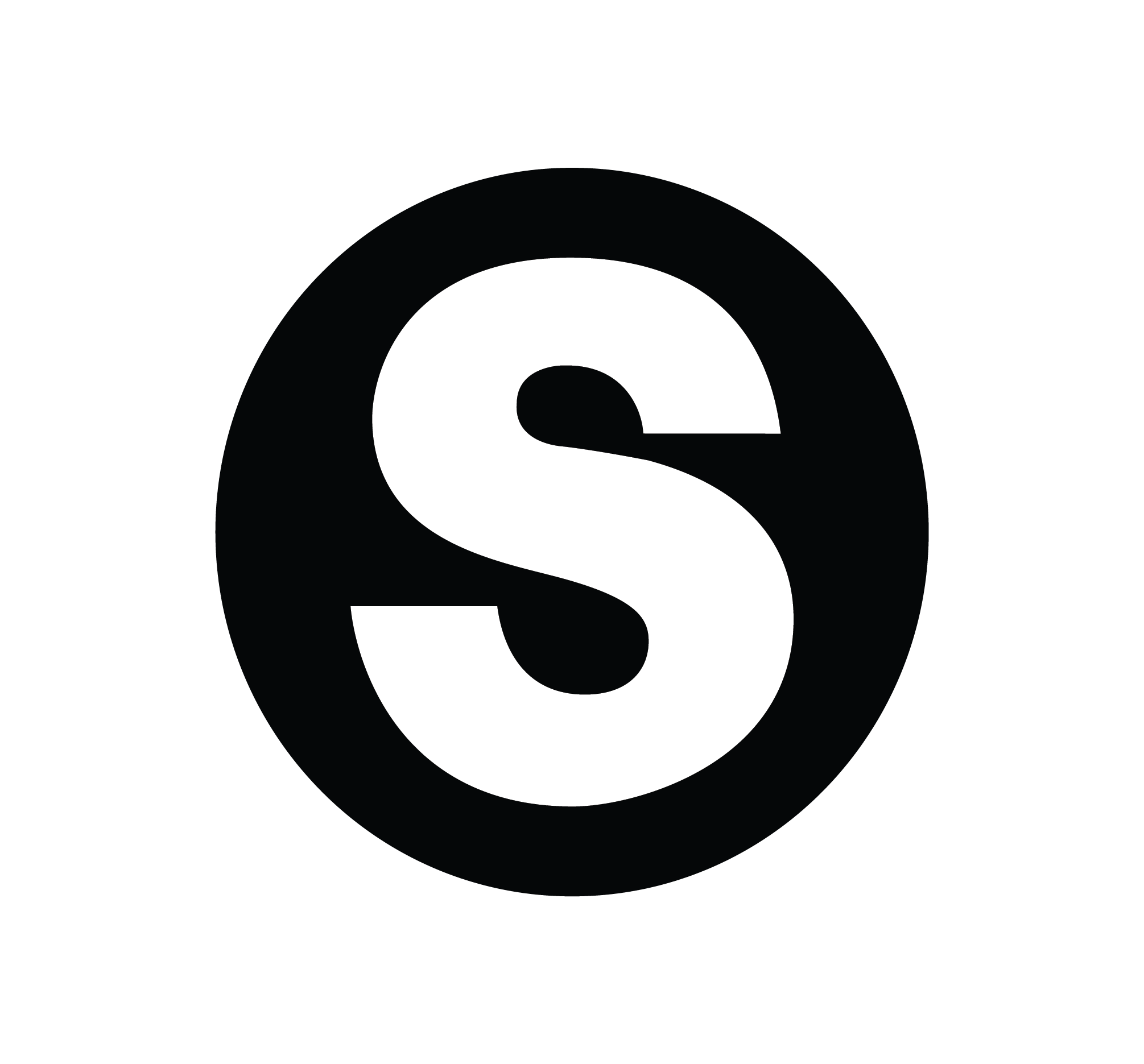 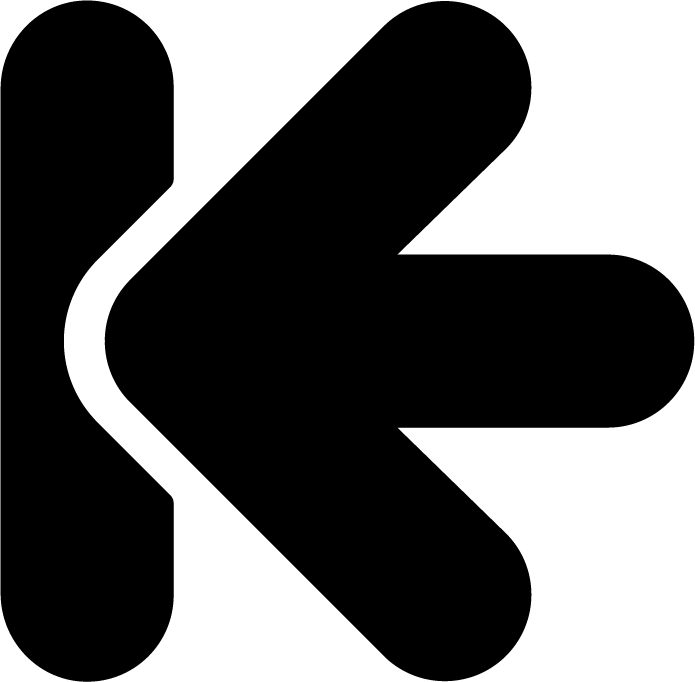 Uppitími – um 99.98%
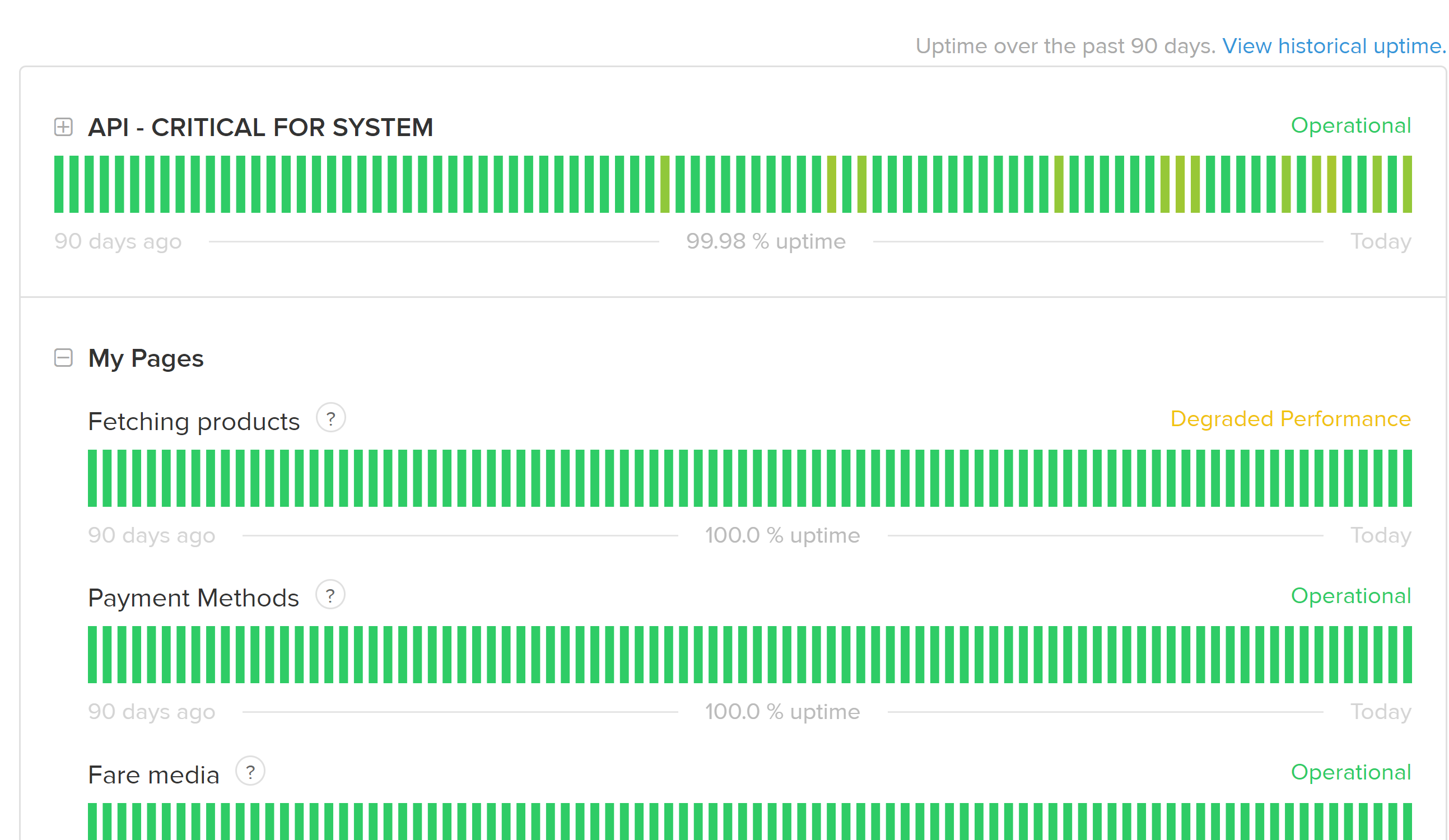 https://status.straeto.fara.no/#
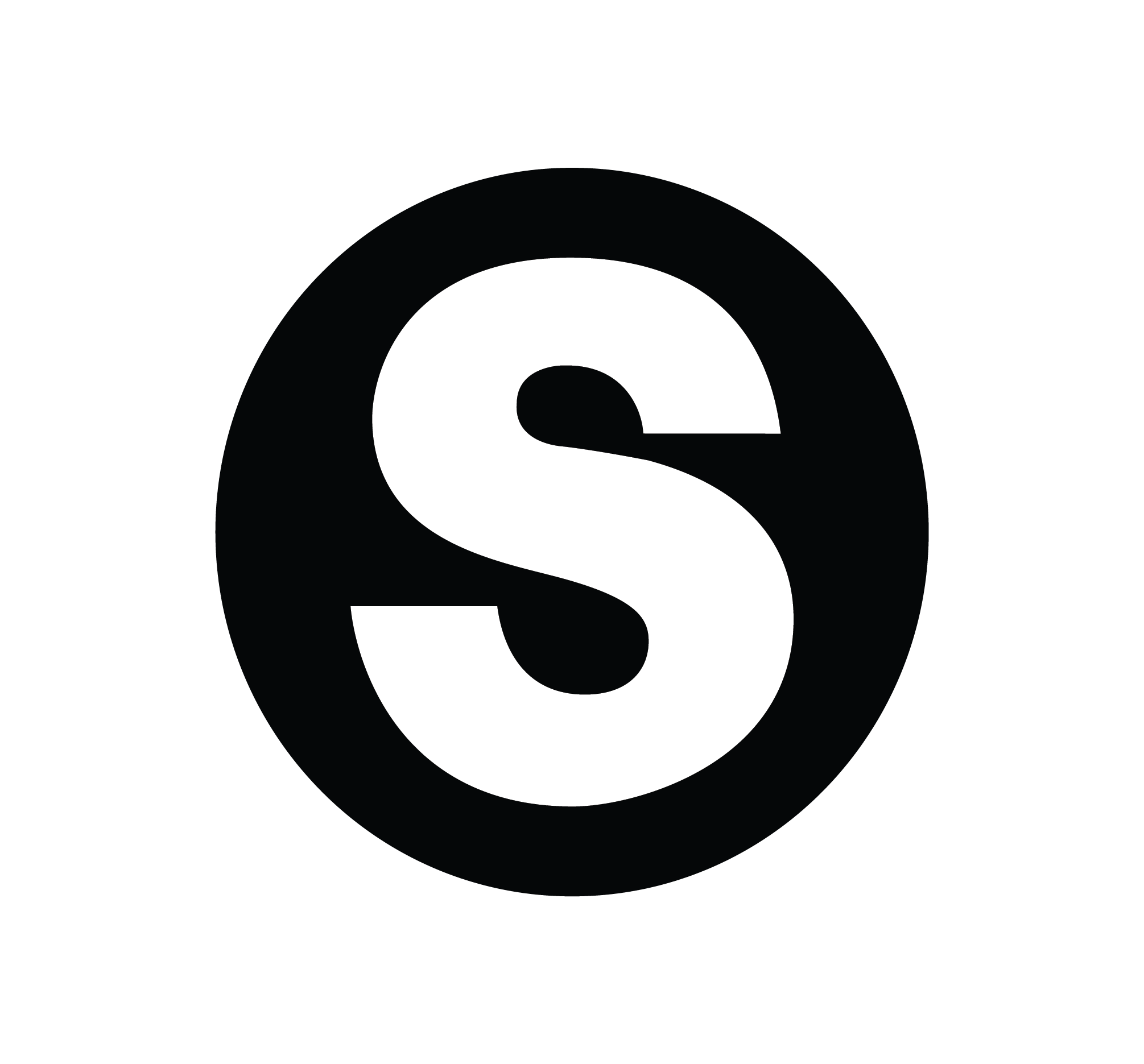 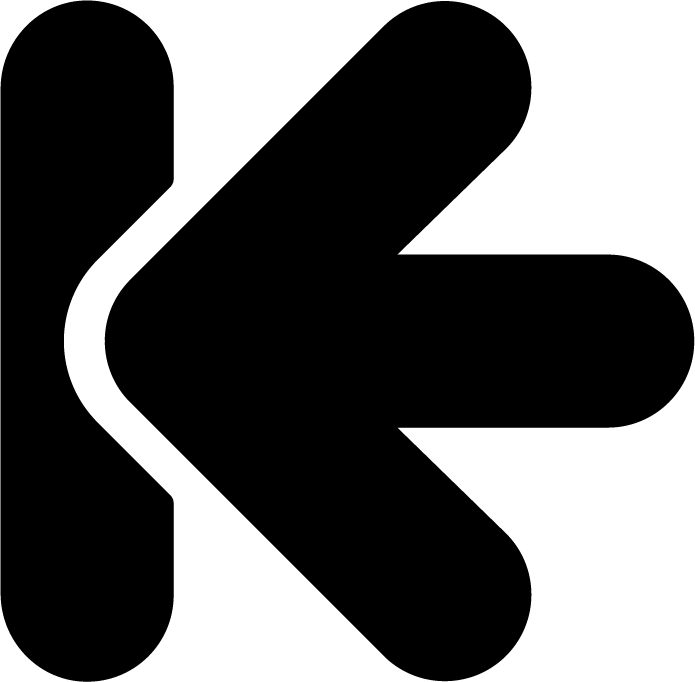 Síðustu 2 vikur leiðinlegar
Mánudagur 27.11.2023 Login niðri milli ca. 16 og17:30 (ofhleðsla á serverum - FARA)
Miðvikudagur 29.11.2023 Login hægt milli ca. 15 og 16:40 (ofhleðsla á serverum - FARA)
Þriðjudagur 5.12.2023 óstöðugt í 1,5 klst um morguninn (3D secure - Teya) 
Helgin 9. -11. desember – niðritími á skönnum í vögnum. Orsök var netbreyting á Hesthálsi á þriðjudeginum á undan – ófyrirséð
Miðvikudagur 13.12.2023 – Mínar síður og app tvisvar niðri – ca. hálftíma í heild (server FARA)
Hver er í raun staðan i dag?
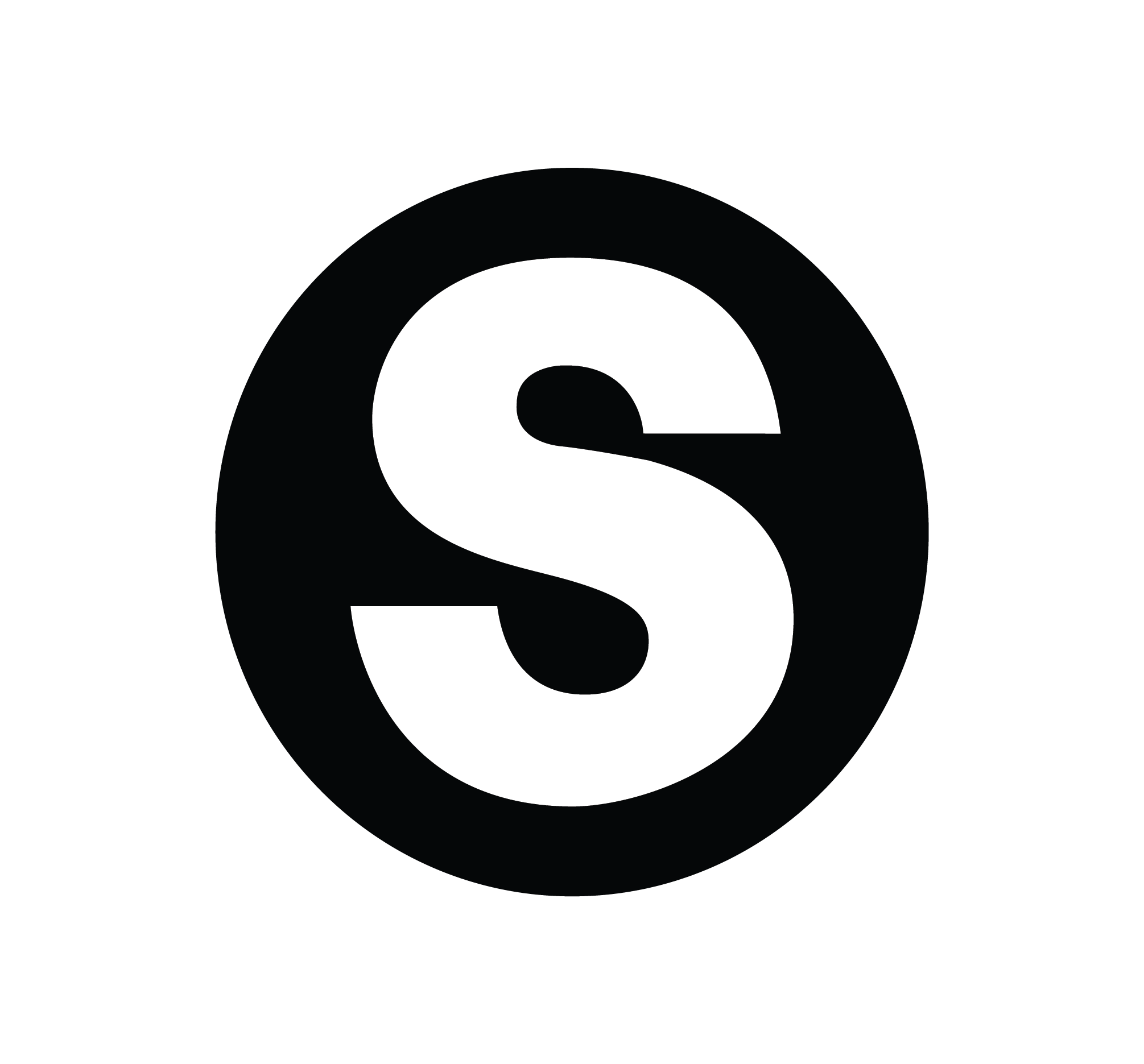 Núverandi glímur
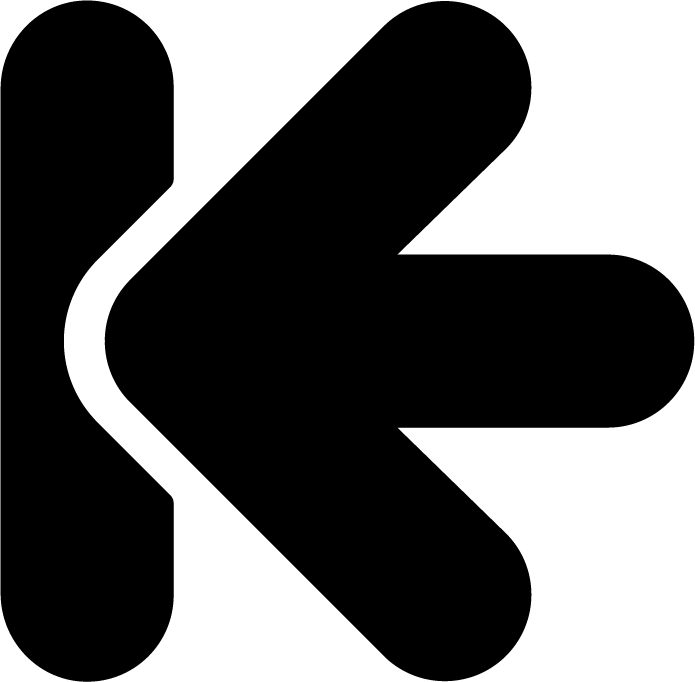 Skannar – þarf að restarta stundum 
Erum að fá nýja skanna sem styðja snertilaus greiðslukort

Miðar fara af appinu (notendur geta náð í þá aftur á Mínum síðum) – lagfæringar hafa verið gerðar og fleira í gangi

Notendur loggast út úr appinu – mikið búið að gera og meira verið að skoða.
Hver er í raun staðan i dag?
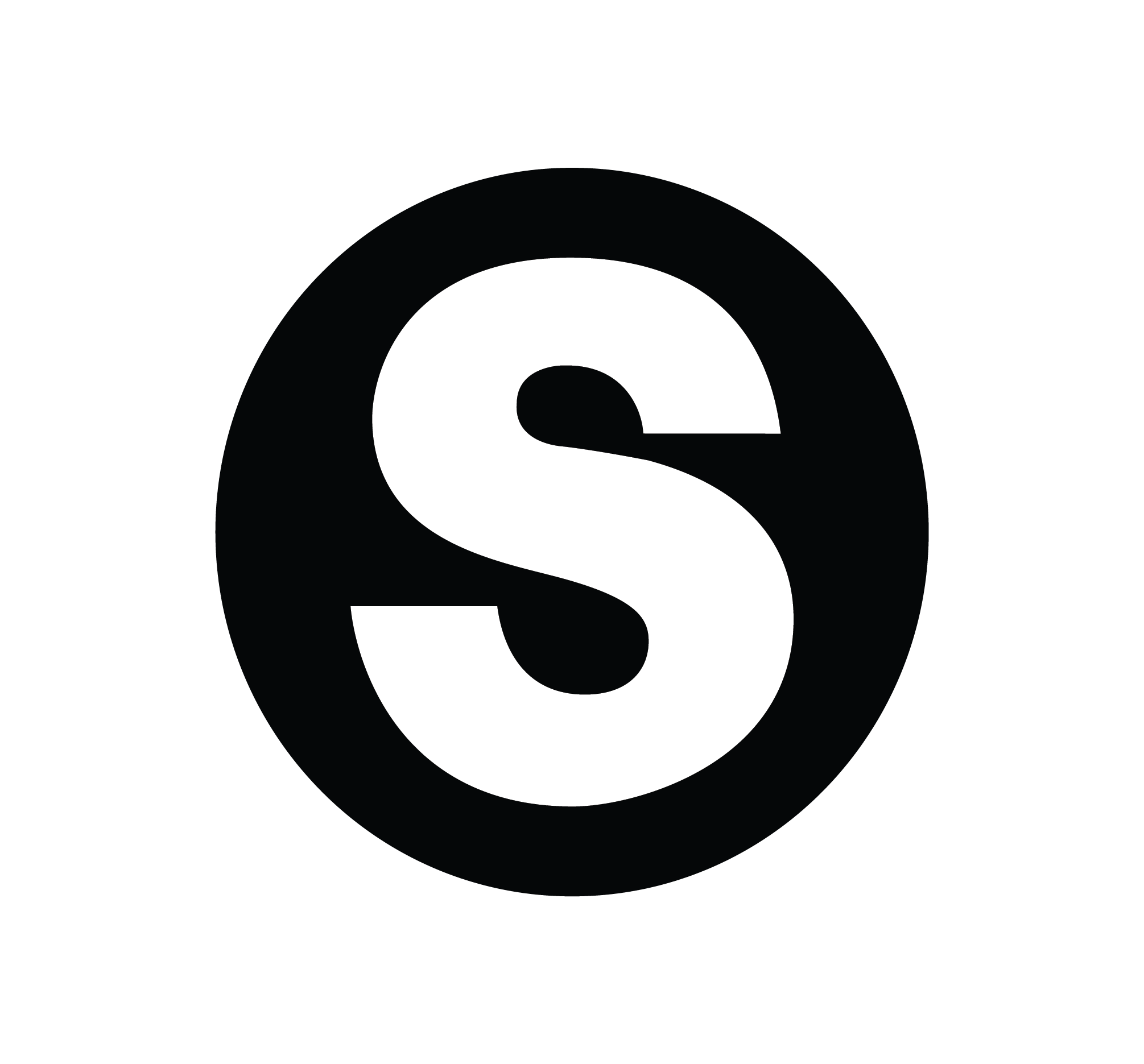 Rekstrarkostnaður
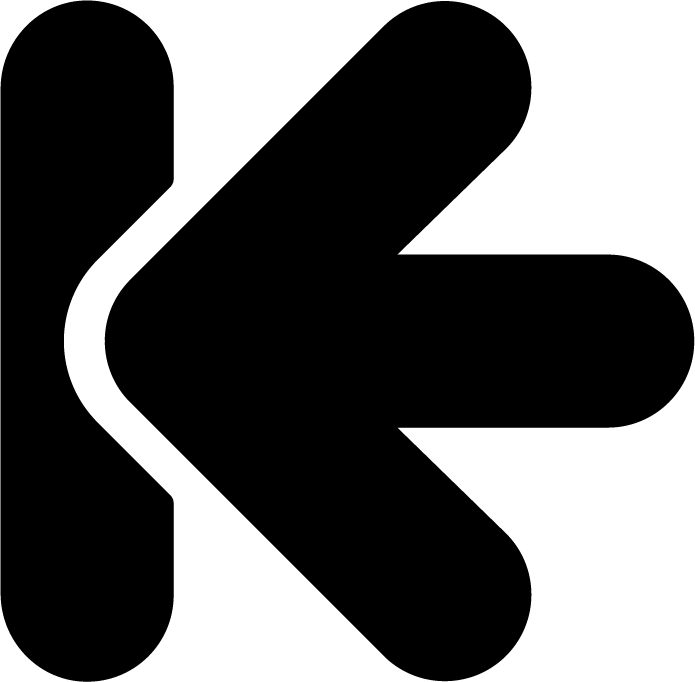 FARA SLA: 2Mkr á mánuði
Stokkur – appþróun: 1Mkr á mánuði
Hýsing: 100.000 kr. á mánuði

Farmiðlar 
Pappi: kostnaður: 25 kr. per pappaspjald
Plast:600 kr. hagnaður per stk
Hver er í raun staðan i dag?
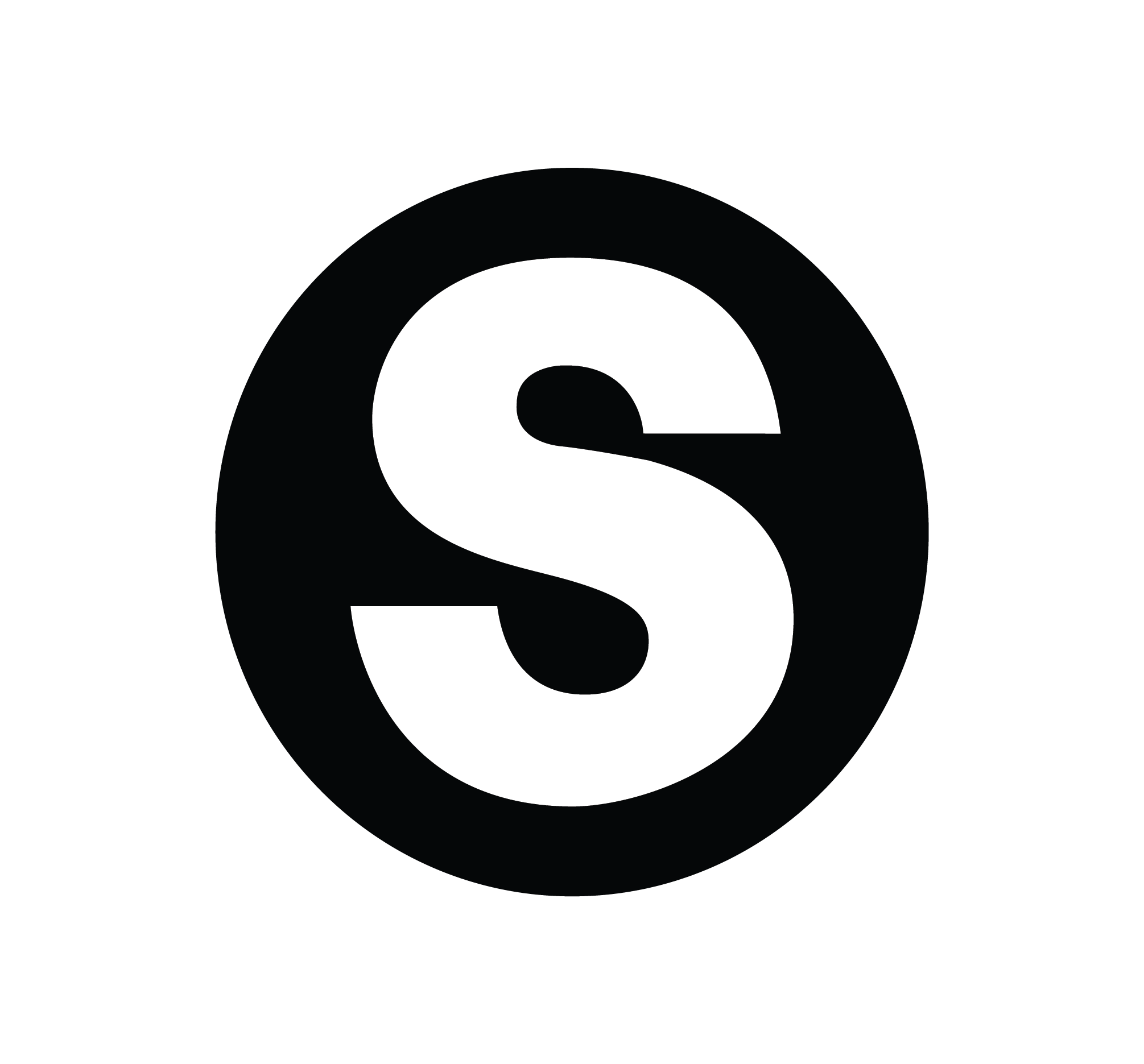 Fjöldi notenda í Klapp appi
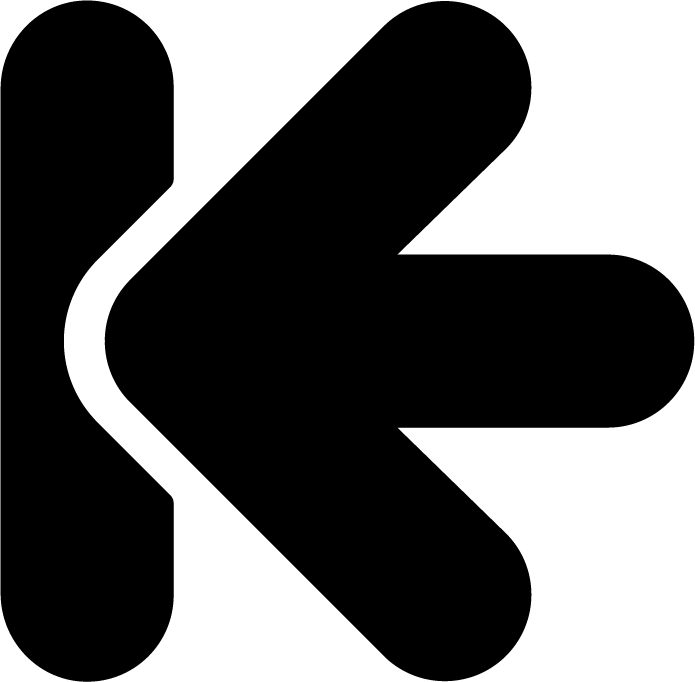 Vinnustofa Strætó 18.11.2023
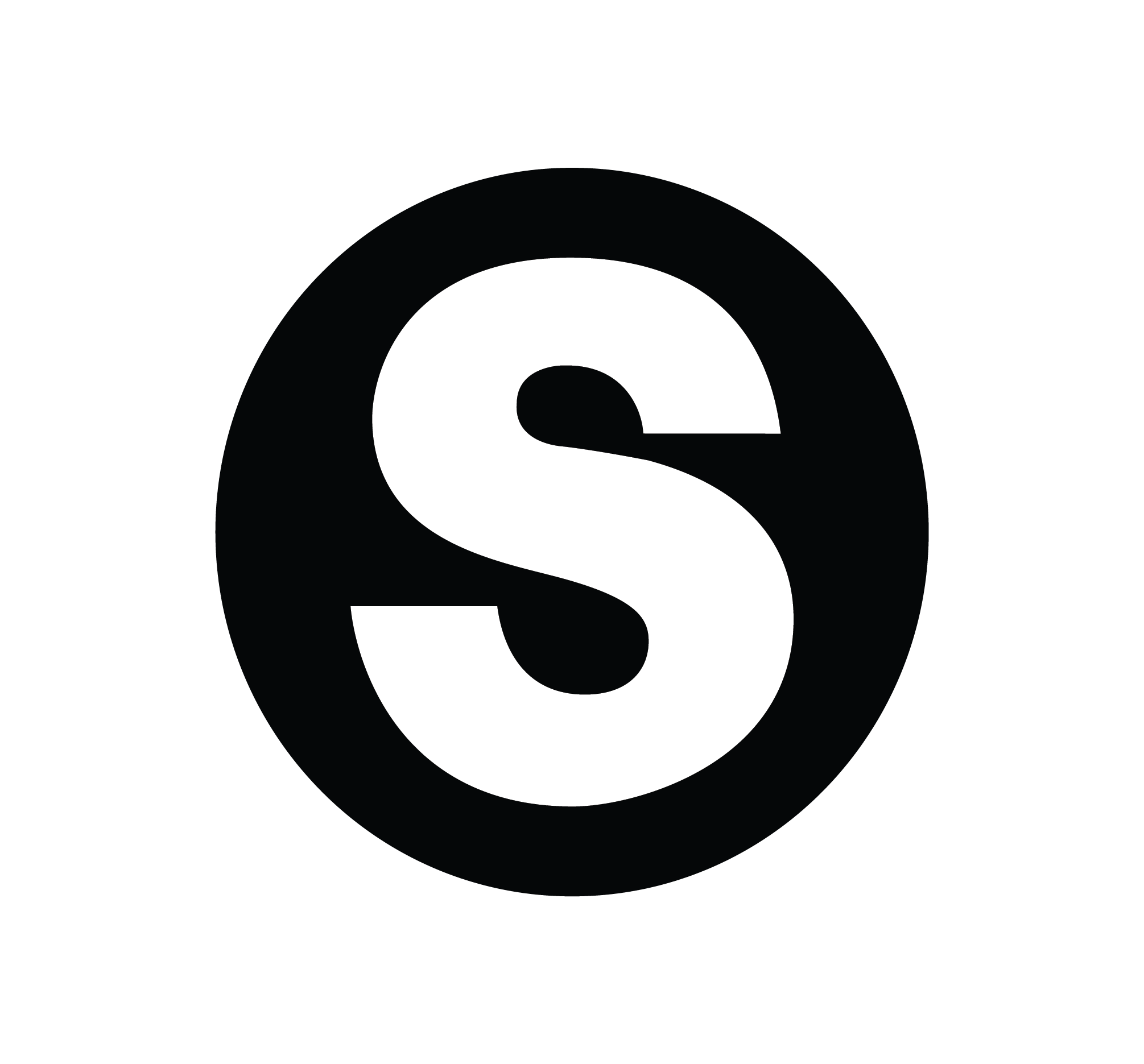 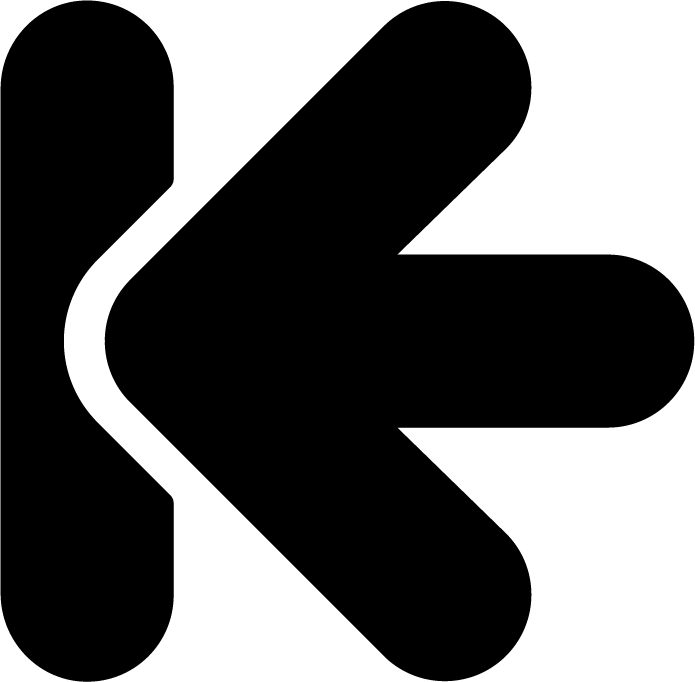 Mánaðarlegar skannanir
Vinnustofa Strætó 18.11.2023
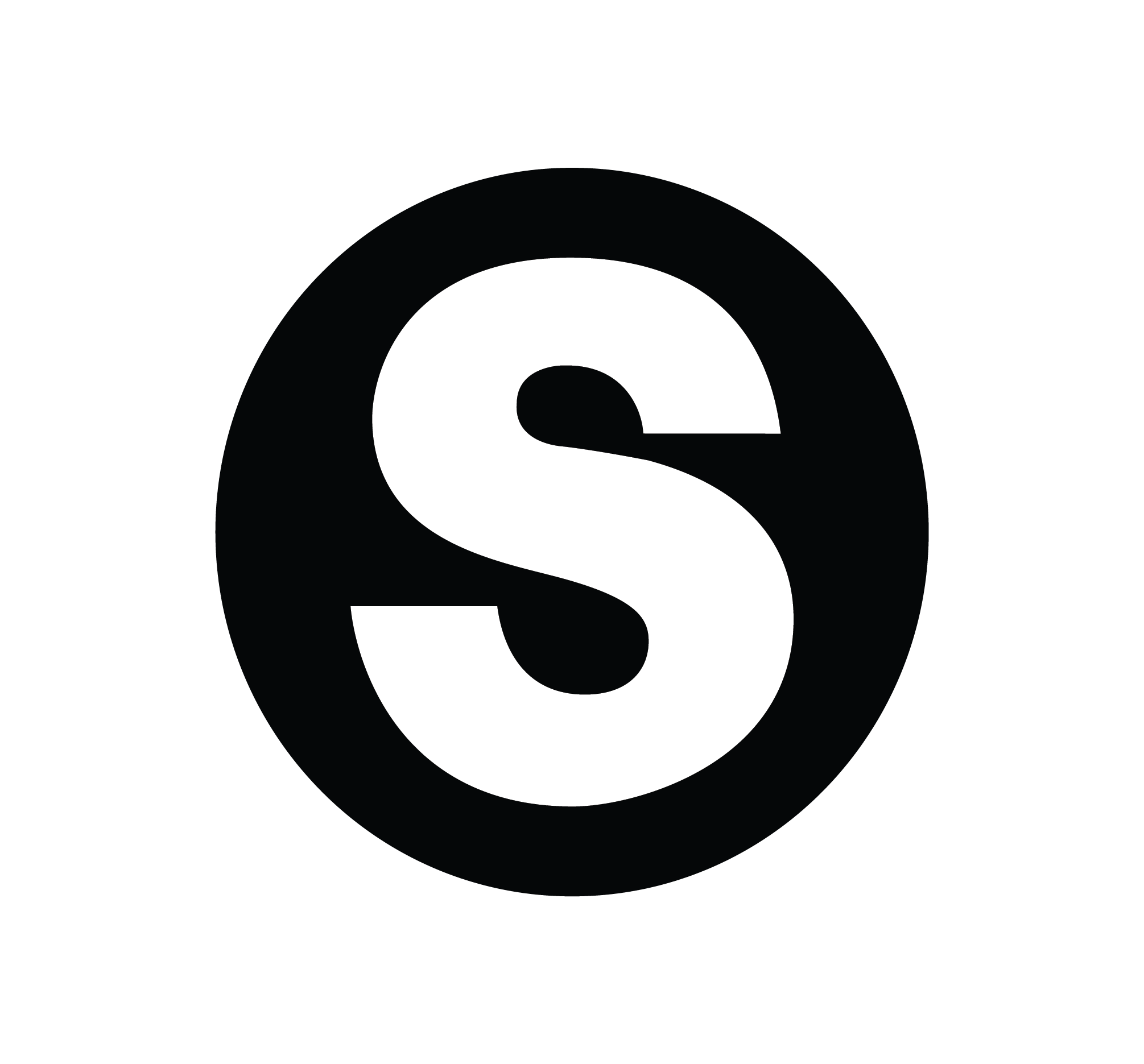 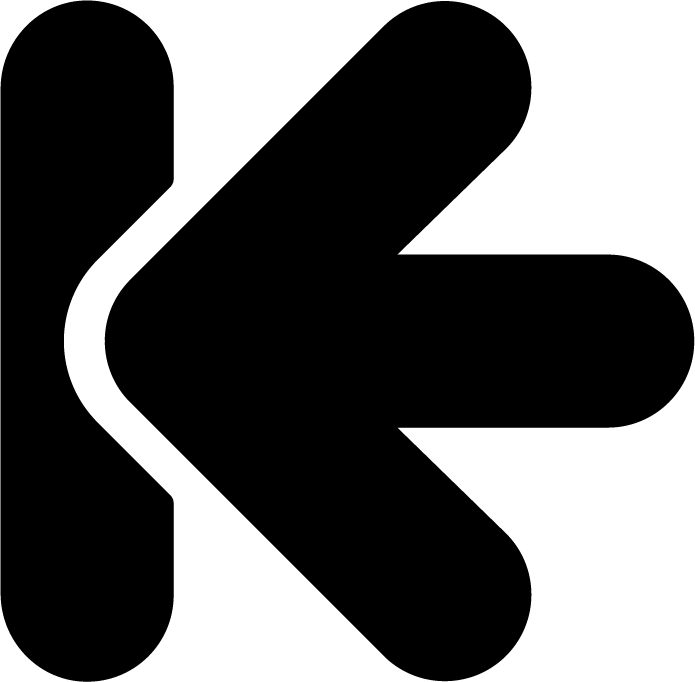 Hlutfall af heildar skönnunum
Vinnustofa Strætó 18.11.2023
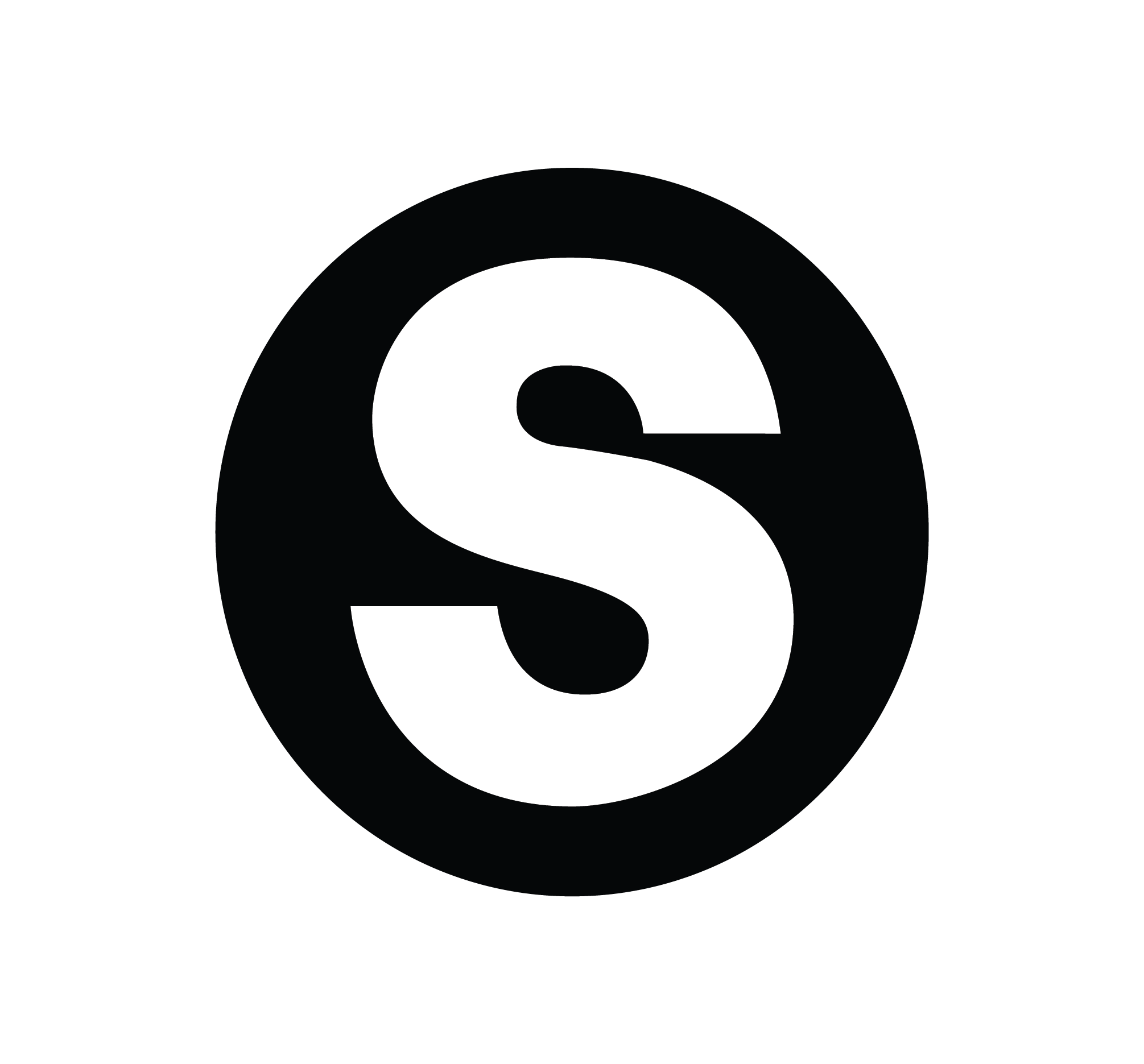 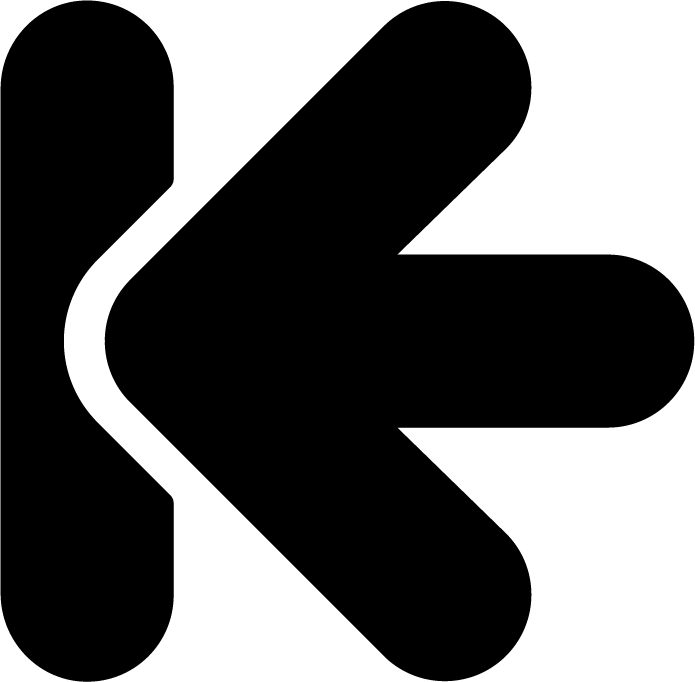 Skipting milli farmiðla
Vinnustofa Strætó 18.11.2023